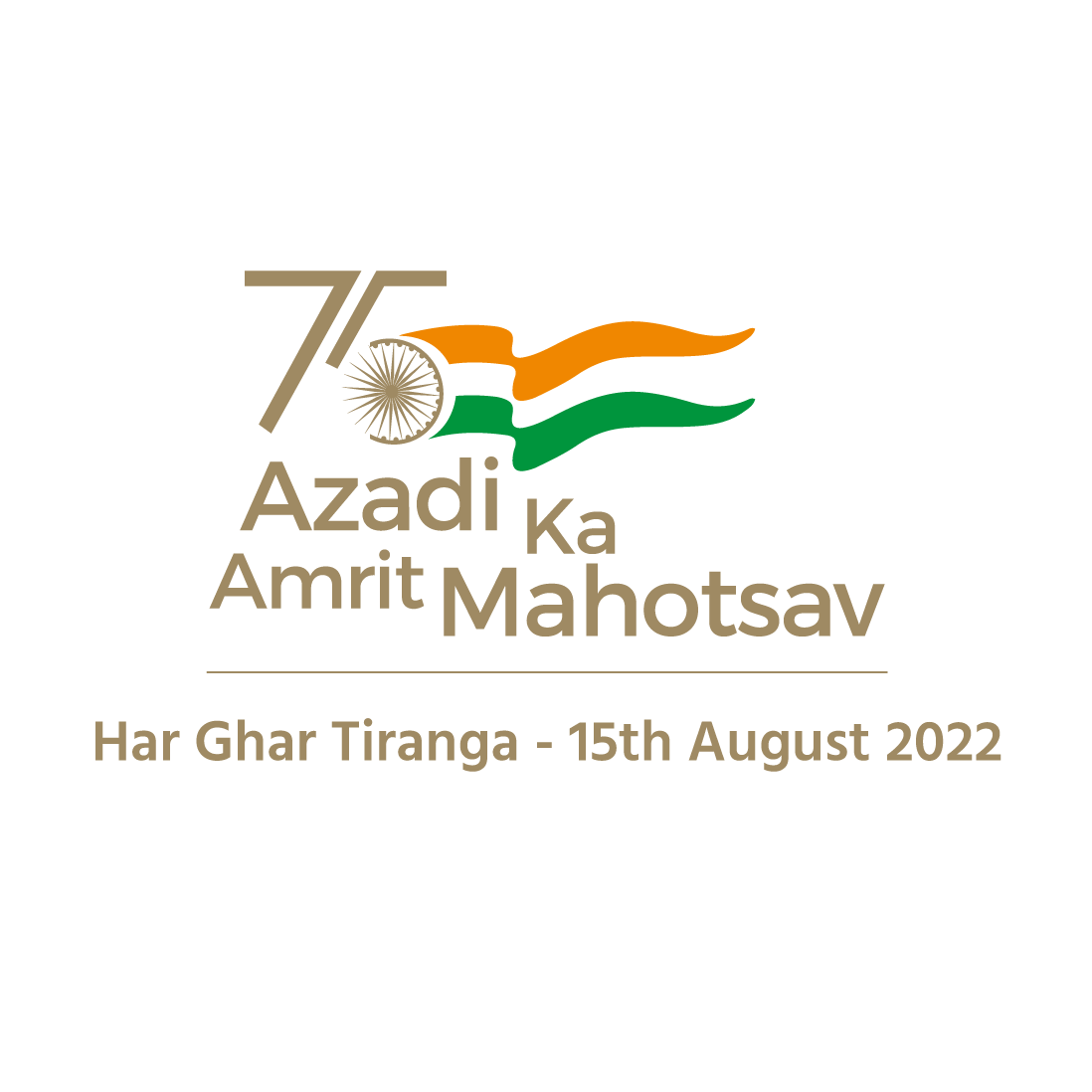 Har Ghar Tiranga
1
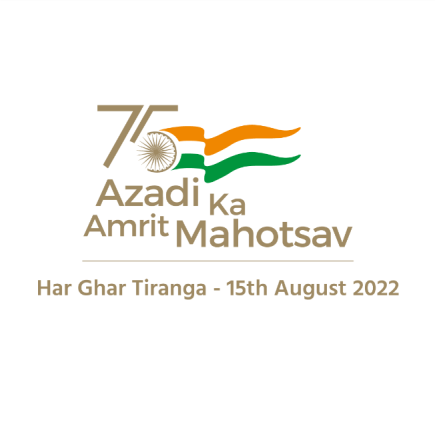 Har Ghar Tiranga: Action Points for all Higher Education Institutions
Hon’ble Prime Minister has held meeting with Hon’ble Chief Ministers of all the States
Broad contours of the programme has been finalised by the Committee of Secretaries under the Chairmanship of Cabinet Secretary
Secretary Higher Education has conducted VC with Chairman UGC, Chairman AICTE and all Bureau Heads on 19th May 2022 
Letters have been issued to Heads of Institutions of all INIs, Chairmen of UGC and AICTE, VCs of all Central Universities pointing out key tasks 
Educational Institutions have a huge role to play in this campaign
Phase 1: Between now and 10th August 2022 – create adequate awareness
Phase 2: Between 11th – 15th August – Prabhat pheri, hoisting flag at every household, quiz, etc.
Phase 3: After 15th August – safe custody of flag
Alumni associations also may be engaged to increase the outreach
2
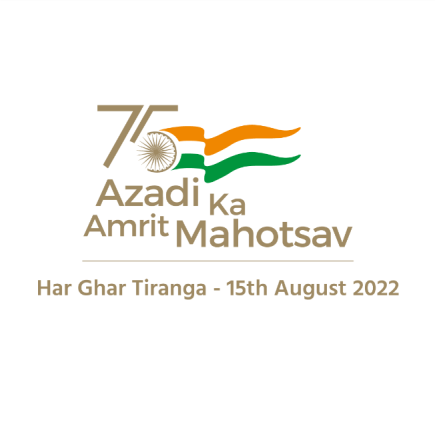 Har Ghar Tiranga: Action Points for all Higher Education Institutions
Phase 1: Between now and 10th August – create adequate awareness
Create awareness among faculty, staff and students 
Be in sync with the Har Ghar Tiranga website https://harghartiranga.com starting from 22nd July 2022
Students may be encouraged to sell flags at their own neighborhood to at least 5 more households
Large Scale display of Campaign Creatives in Institution’s Buildings
Download creatives/ logo for tweets from https://bit.ly/3coY8j4 
Phase 2: Between 11th – 15th August
Organise “Prabhat Pheris” involving students, local Youth Clubs, volunteers of NSS, NCC, etc.
Hoist the National Flag at the household of all the students, faculty and staff during August 13-15
Post selfie with the flag in the website https://harghartiganga.com
Pin the Flag on the website as per their geographical coordinates
Conduct Quiz/ Seminars, special events to popularise the campaign
Update Institution’s website – post latest activities – be in sync with Har Ghar Tiranga website
Phase 3: After 15th August – Keep the flag safely at own home and spread the awareness
3
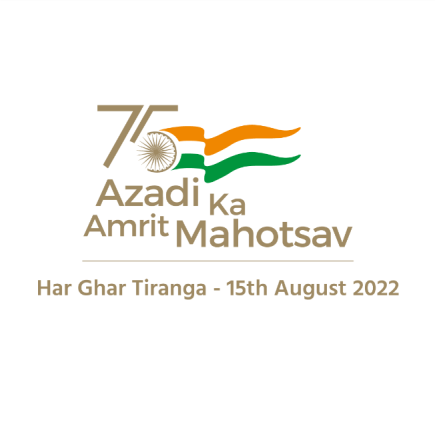 COVID Vaccination Amrit Mahotsav: Action Points for all Higher Education Institutions
Crucial Dates : 15 July – 30 September (75 days)
Provide free precautionary doses to all eligible population of age 18 or more
Precautionary dose can be taken by all who have completed 6 months (26 weeks) from date of administering 2nd dose of COVID vacination
Role of Higher Education Institutions:
Launch a campaign to enumerate number of eligible adult population (faculty, staff and students) on their rolls
Find out eligible adult population in their households
Encourage all of them to get COVID vaccination remaining doses/ precautionary doses
Organise vaccination camps at campus or motivate all to get it at Government COVID vaccination centres 
Vaccination team, logistics, cold boxes, etc. will be arranged by Dept. of Health of concerned State/UT
M/o Health and family Welfare has issued details of coordinators at central level and SOP for the institutions
Vaccine drive: To be taken in mission mode and completed as a part of Azadi ka Amrit Mahotsav by September 30
4
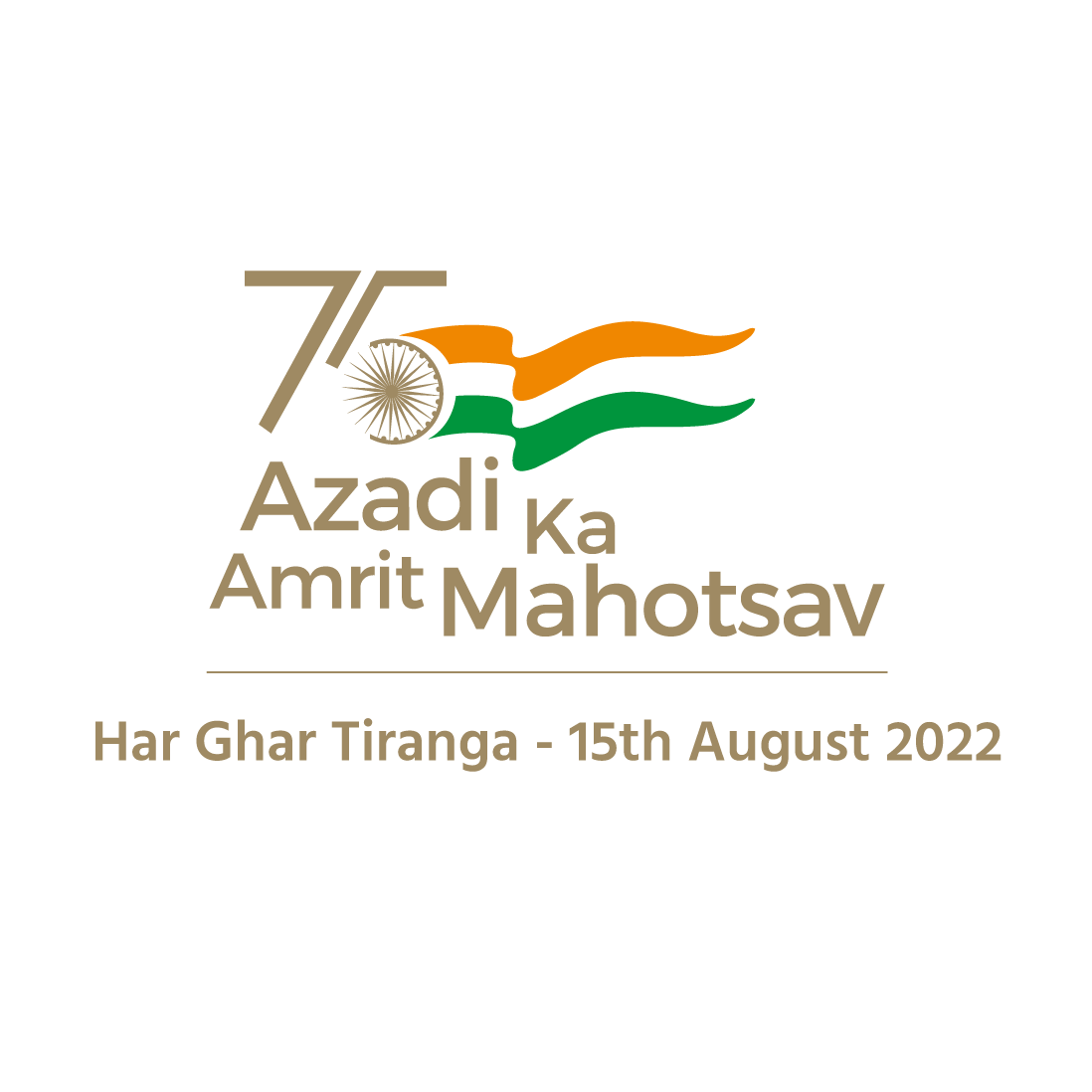 Thank you
5